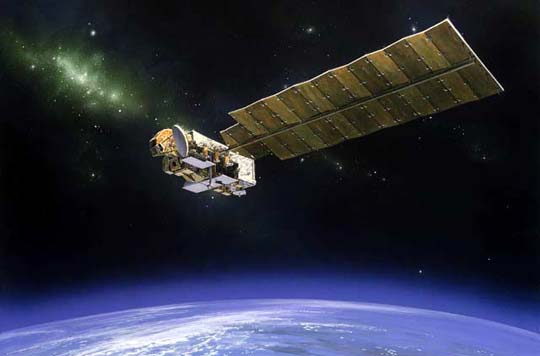 Aura





O monitor da atmosfera
Bruna Donadel Weise                         bruna.weise@usp.br
Aura?
Aura = Ar (latim)

Programa:
Earth Observing System

Afternoon Constelation
“A-Train”
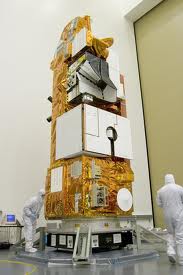 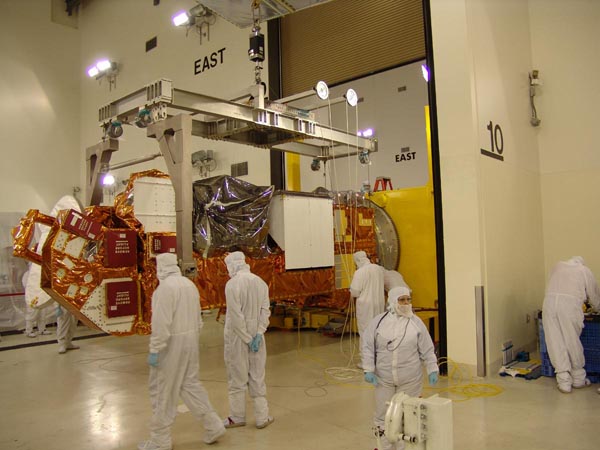 A-Train
Seis satélites orbitando alinhados
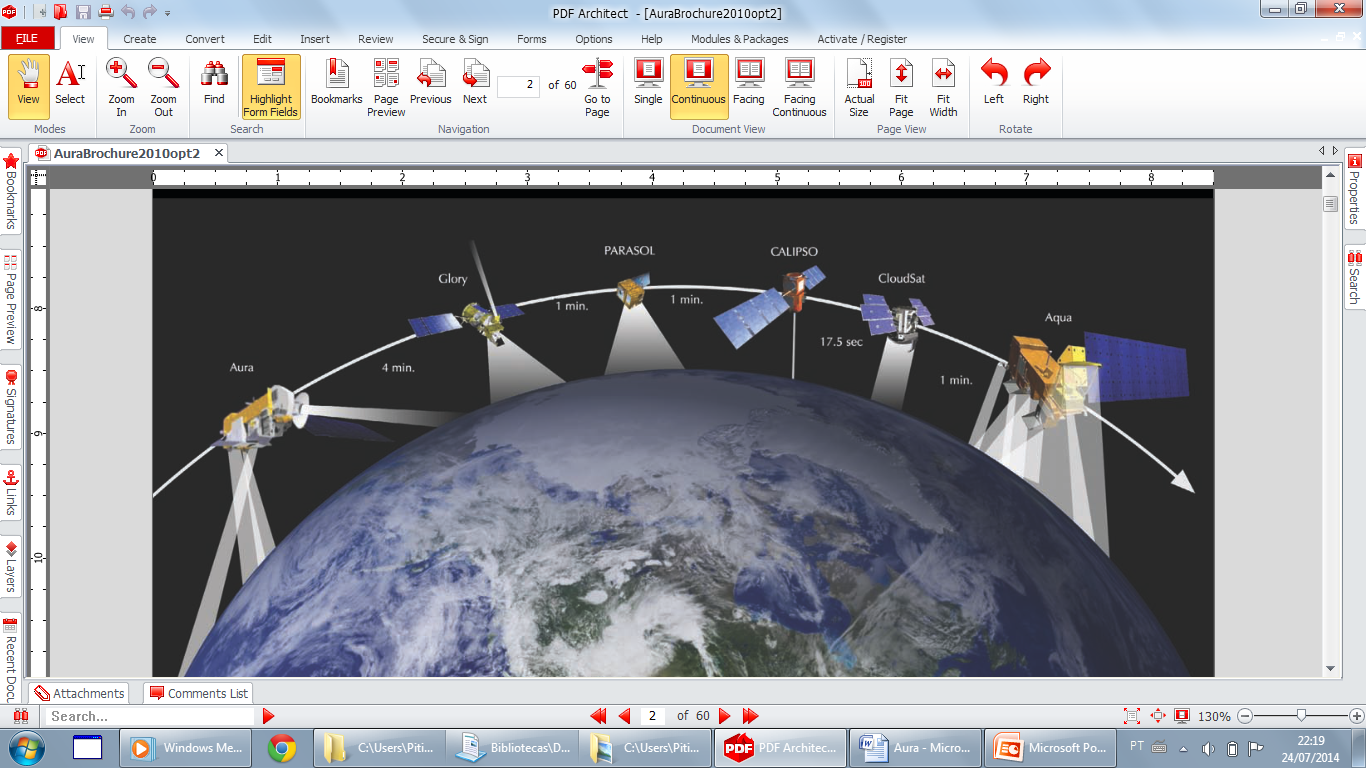 A-Train
Seis satélites orbitando alinhados
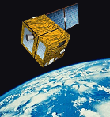 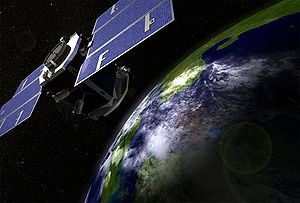 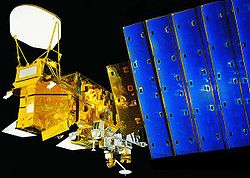 Aqua: Águas
Cloud sat: Nuvens
Parasol: nuvens, aerossóis, ciclos de carbono
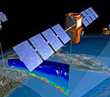 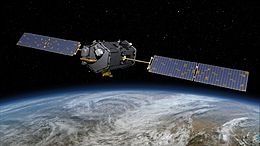 Calipso: aerossóis em relação ao clima
OCO2: carbono
Objetivos
A camada de ozônio tem mudado como esperamos?

Como os poluentes se comportam na troposfera?

Como os poluentes afetam o clima?
Funcionamento
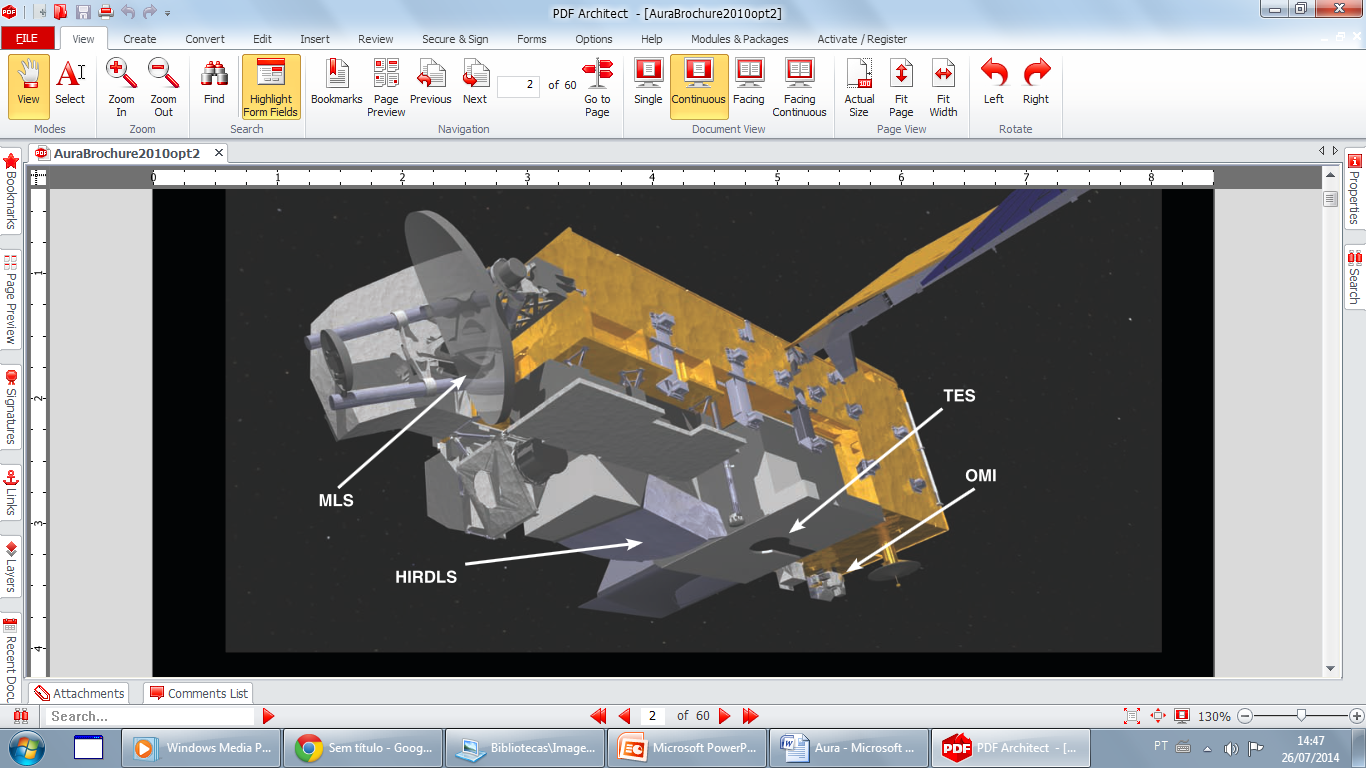 OMI: Difere os tipos de poluentes e monitora o ozônio
TES: Radioatividade
HIRDLS: Temperatura, alta troposfera e estratosfera
MLS: Temperatura, componentes na estratosfera e medir o vapor de água
[Speaker Notes: http://aura.gsfc.nasa.gov/scinst/index.html]
Acima de nós
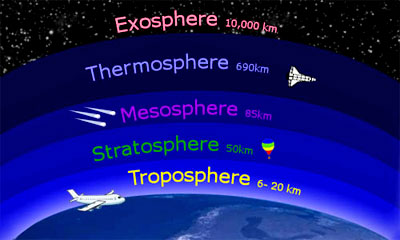 Aura:705km
Cronograma
Atrasos no lançamento
Lançado no dia 15 de julho de 2004;
As operações iniciaram em outubro de 2004;
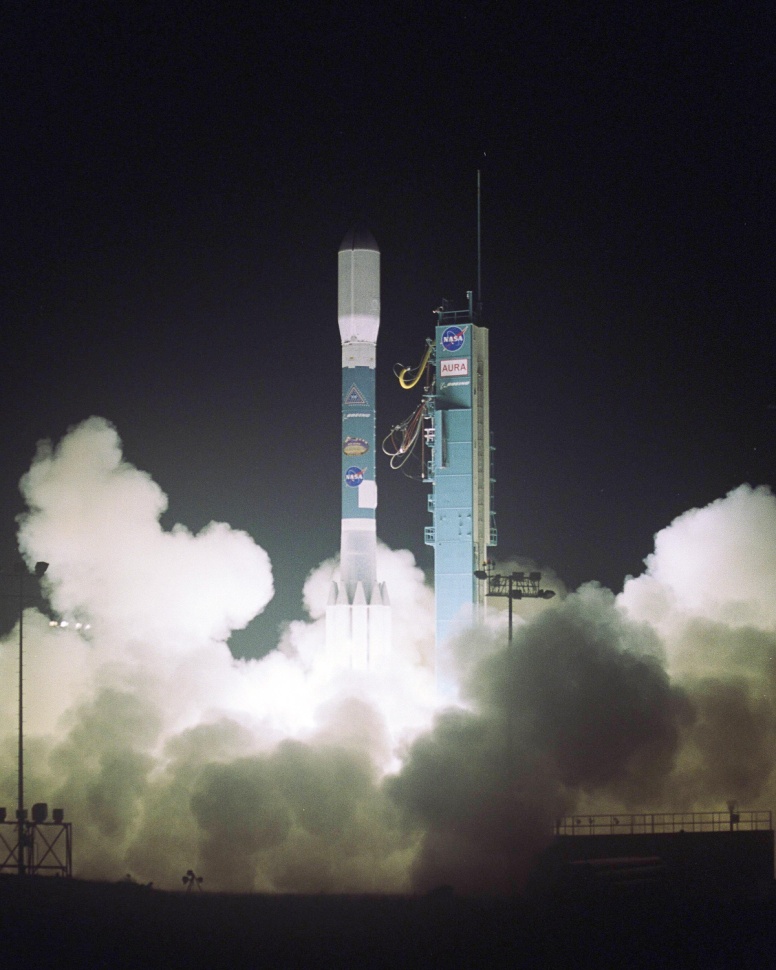 Ozônio
Ozônio bom: Camada de ozônio
Proteção contra UV;
Difícil de ser formado;
Causa o efeito estufa;
Facilmente destruído por CFC;
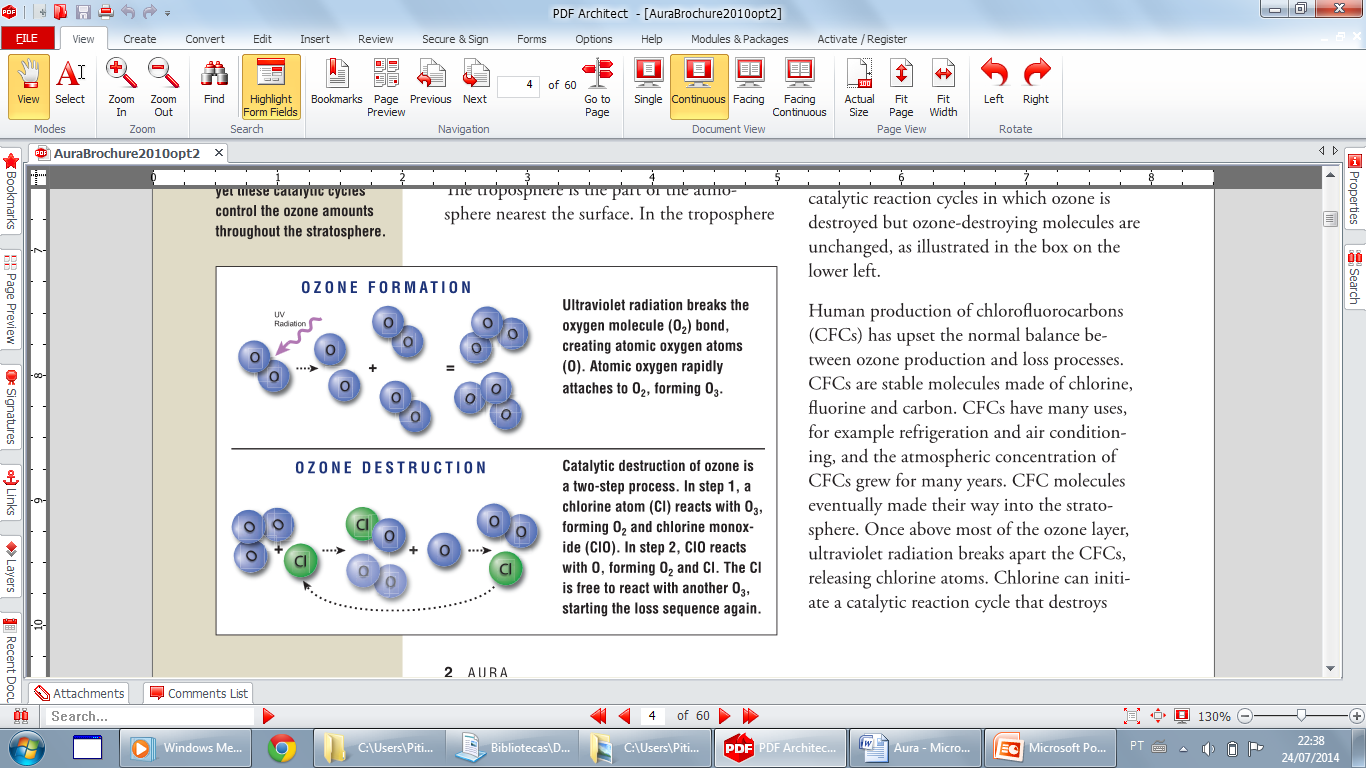 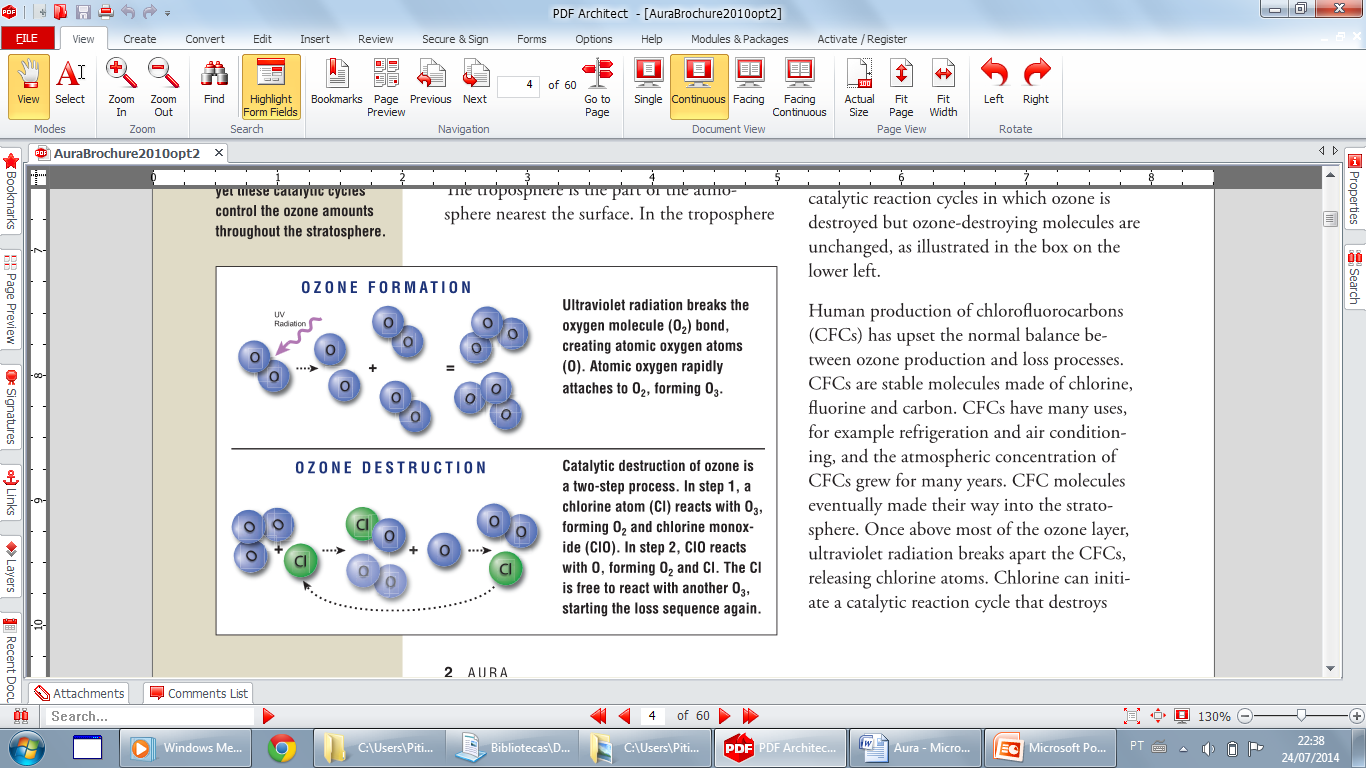 Ozônio
Ozônio bom: Camada de ozônio
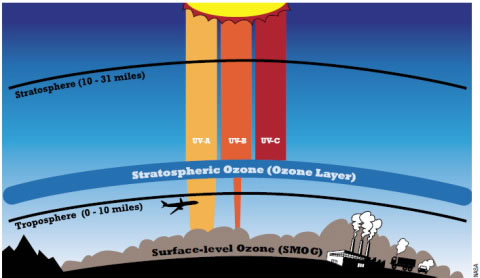 Ozônio
Ozônio ruim
Troposfera;
Prejudicial;
Forma-se com poluentes: 
Oxido nítrico 
Hidrocarbonetos;
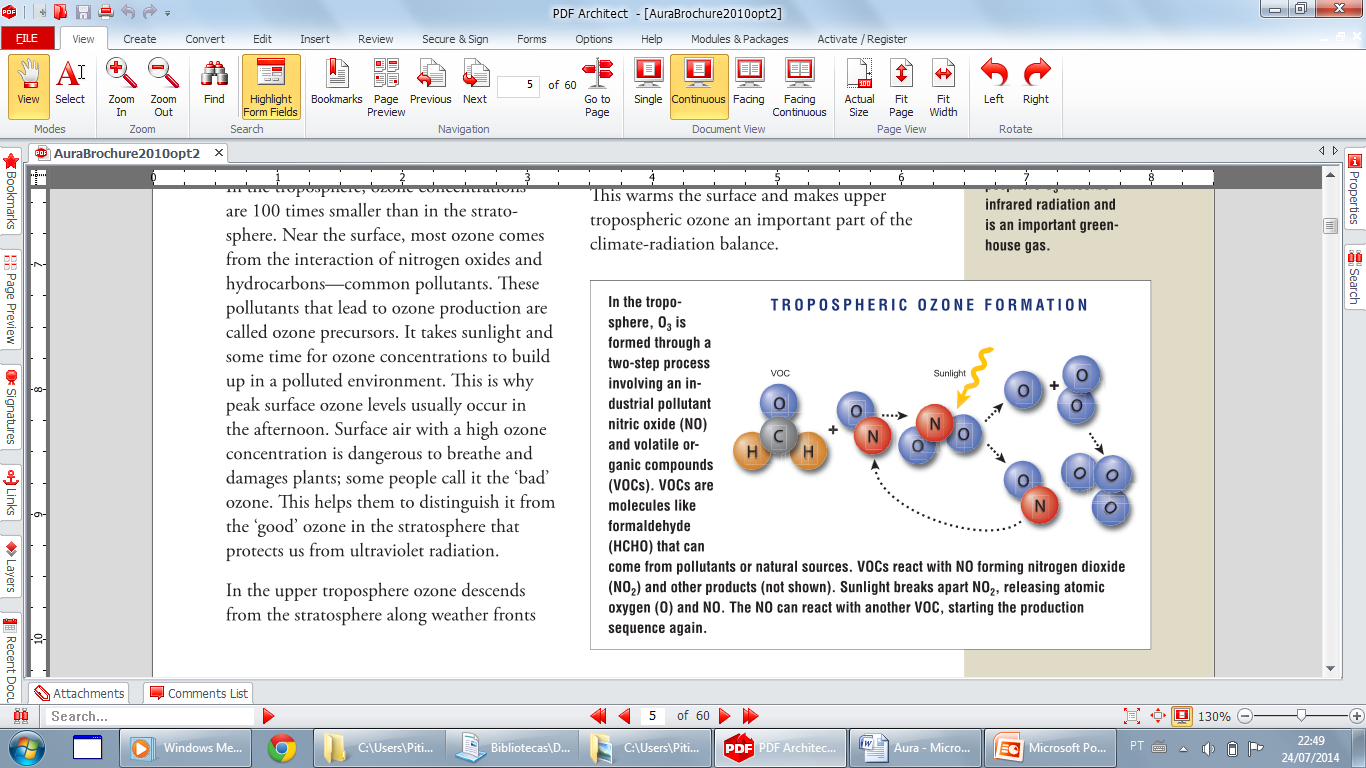 CFC
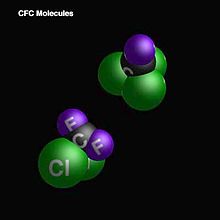 Clorofluorcarbonetos
Refrigeração e aerossóis;
Compostos de cloro, flúor e carbono;
Protocolo de Montreal;

CFC e compostos com cloreto
Vem diminuindo lentamente;
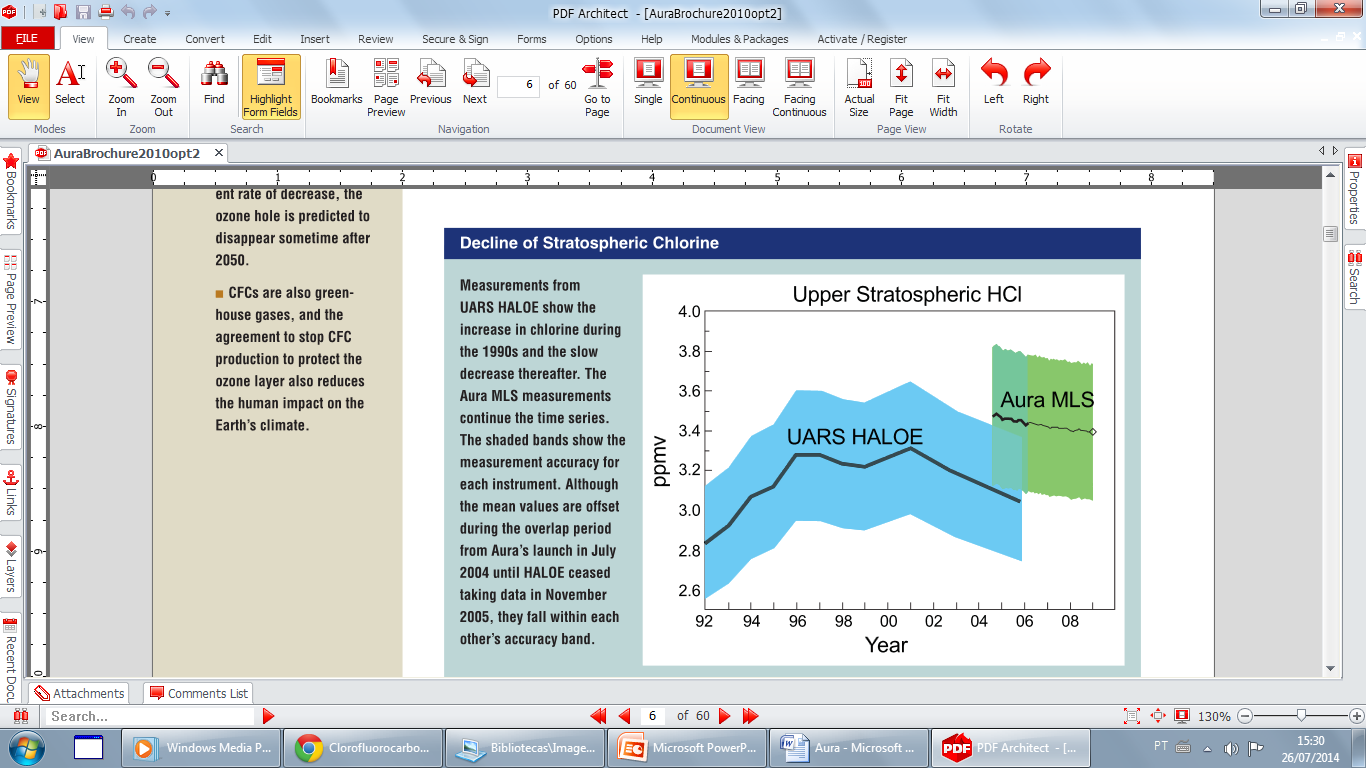 Ozônio
Buraco na camada de ozônio

Vortex polar: Fortes ventos na estratosfera no inverno polar;

Não há luz solar... Até o início da primavera;

Ventos diminuem ao final da primavera;
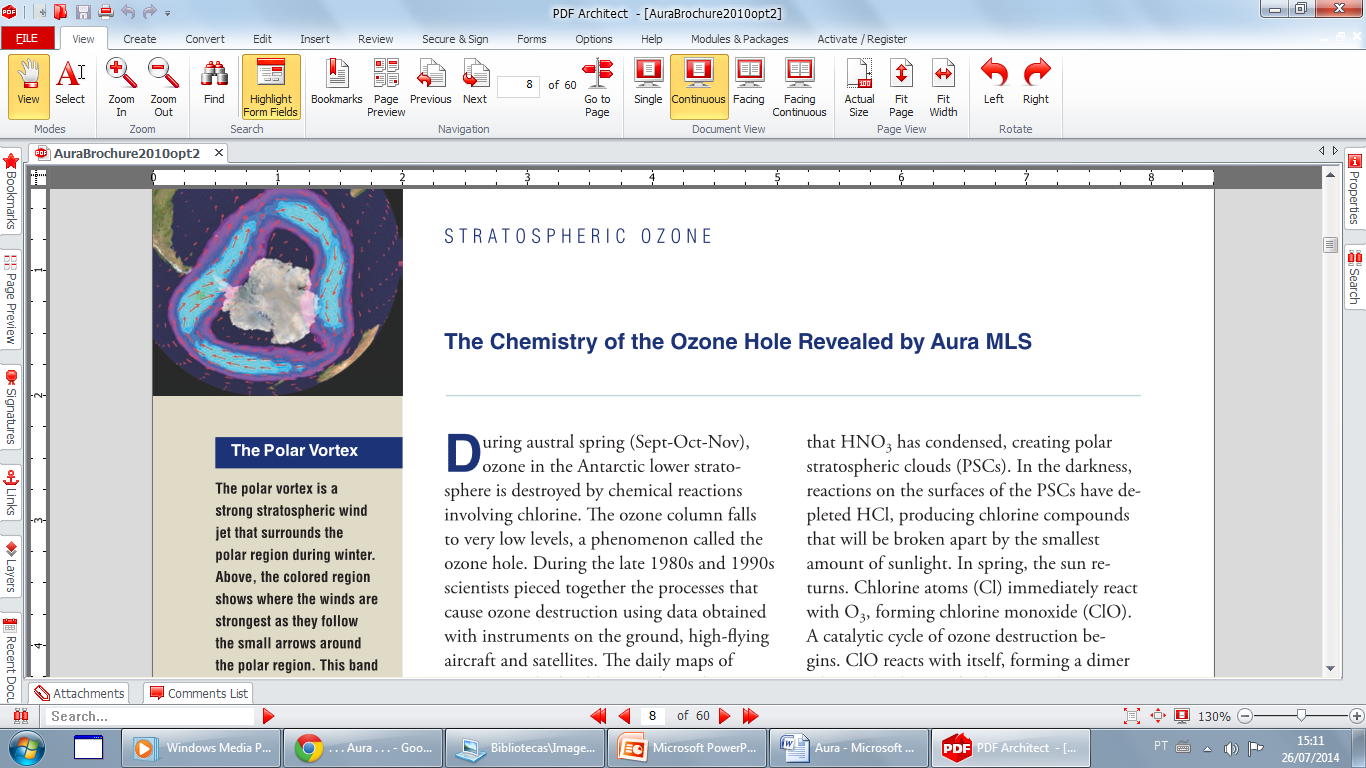 [Speaker Notes: No inverno do hemisfério Sul fortes ventos começam a agir na estratosfera, não permitindo que novos gases entrem. Esse vento contém gases com cloro. Como não há luz, eles não reagem com o ozônio.Com o frio, compostos condensam e formam uma nuvem polar estratosférica. No fim do inverno, os ventos diminuem e a luz volta, então o ozônio é destruído, formando o buraco, que permanece assim até que os ventos cessem, ao final da primavera.]
Ozônio
Buraco na camada de ozônio
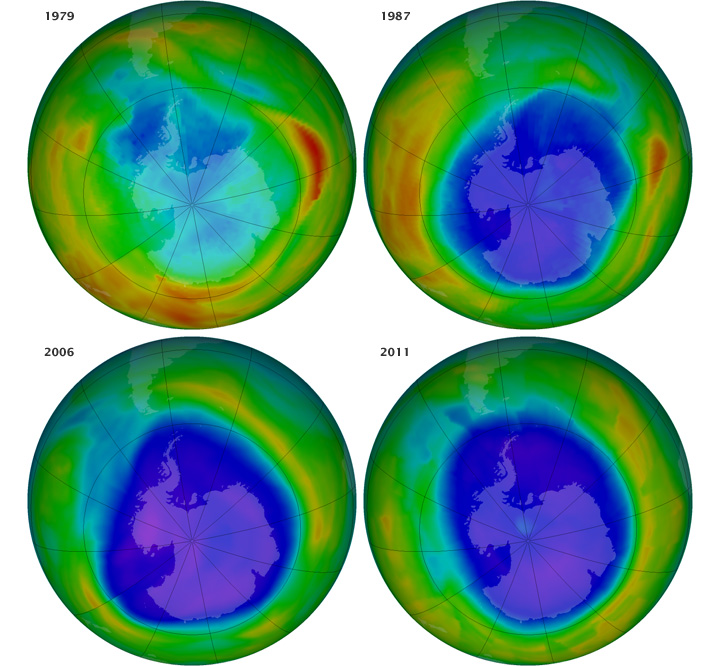 Em 2006 o buraco foi o mais já visto, com 30 milhões de quilômetros quadrados;

Concluímos que a camada de ozônio se recupera mais lentamente que o esperado;

Pode desaparecer em 2050;
[Speaker Notes: http://earthobservatory.nasa.gov/IOTD/view.php?id=79198&eocn=image&eoci=related_image]
Ozônio
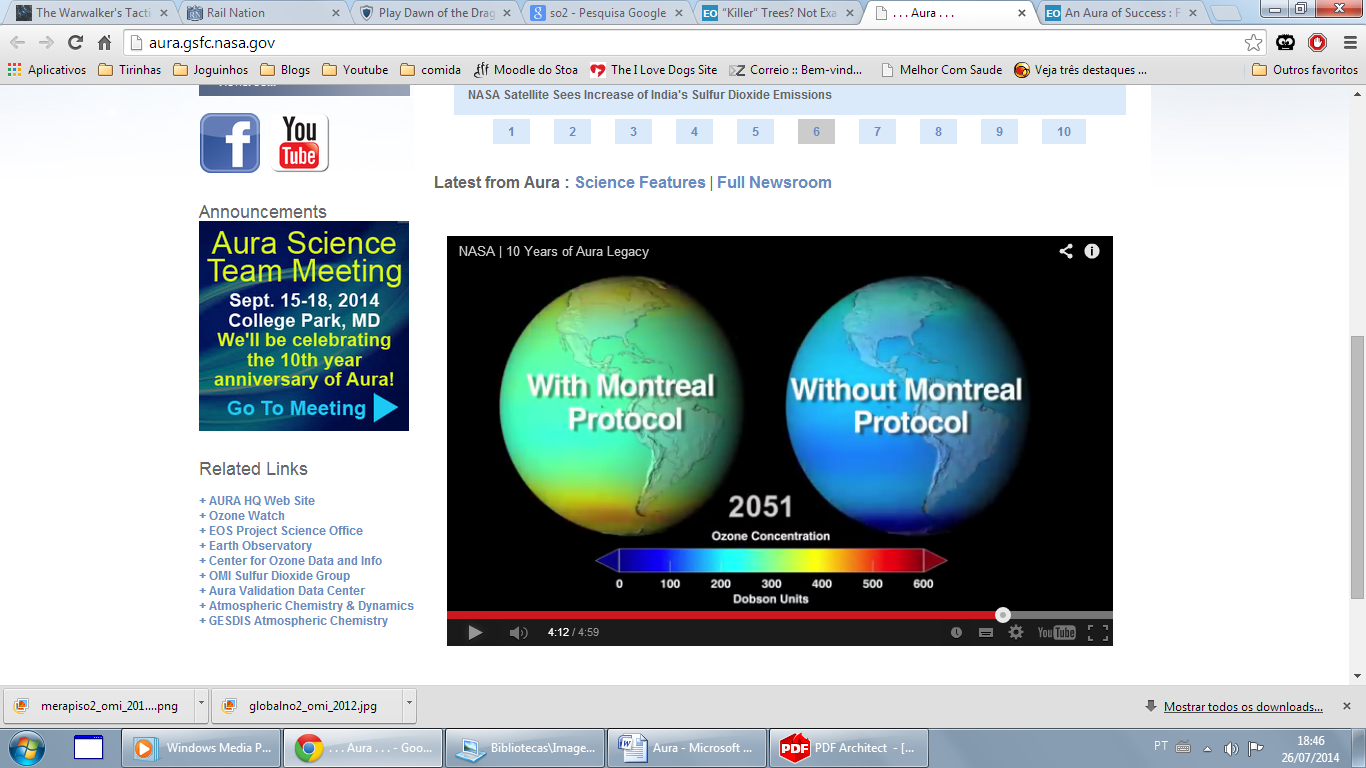 [Speaker Notes: http://earthobservatory.nasa.gov/IOTD/view.php?id=79198&eocn=image&eoci=related_image]
Compostos com hidroxila (OH)
Água oxigenada, acetona...
Comprovada sua formação na alta atmosfera;
Primeiras medidas concretas obtidas;
Destroem ozônio ;
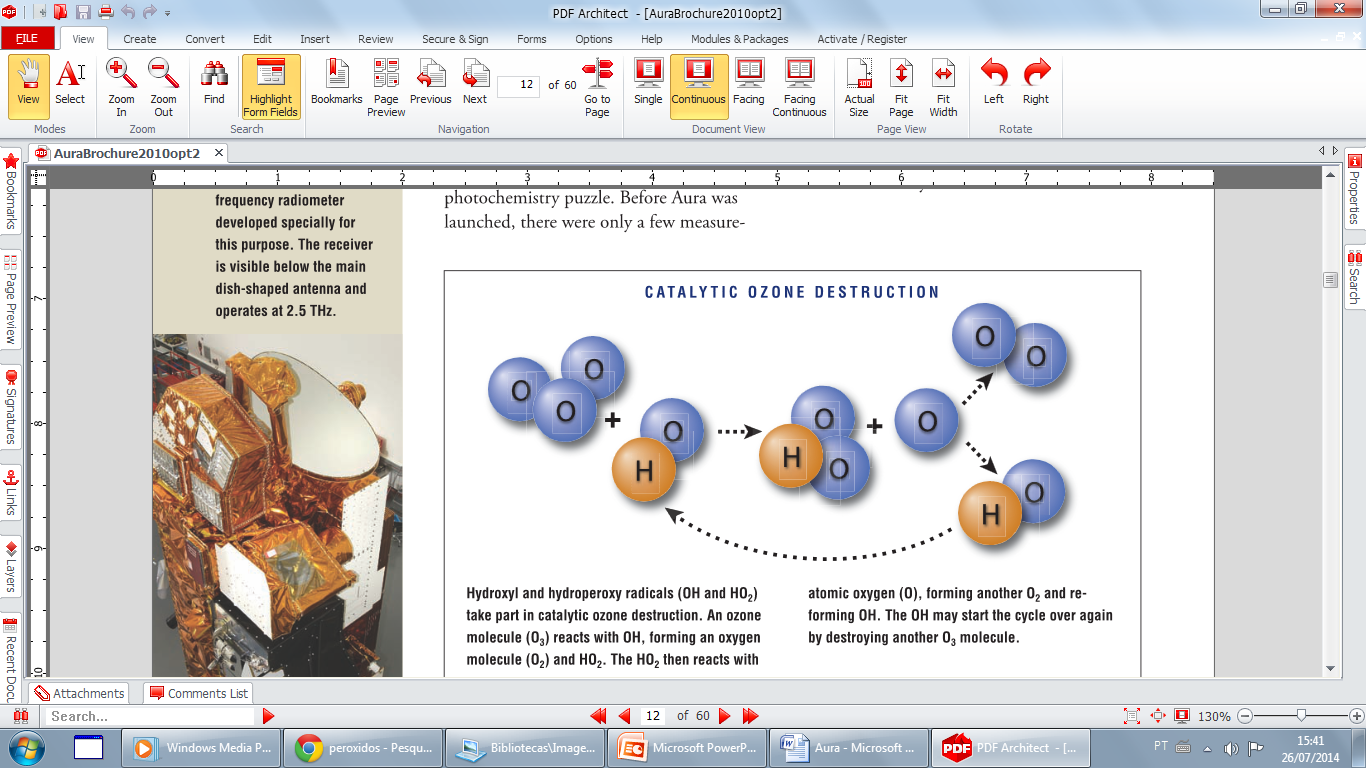 Qualidade do ar
World Health Organization: 2,4 milhões de mortes atribuídas à poluição;
Tóxico
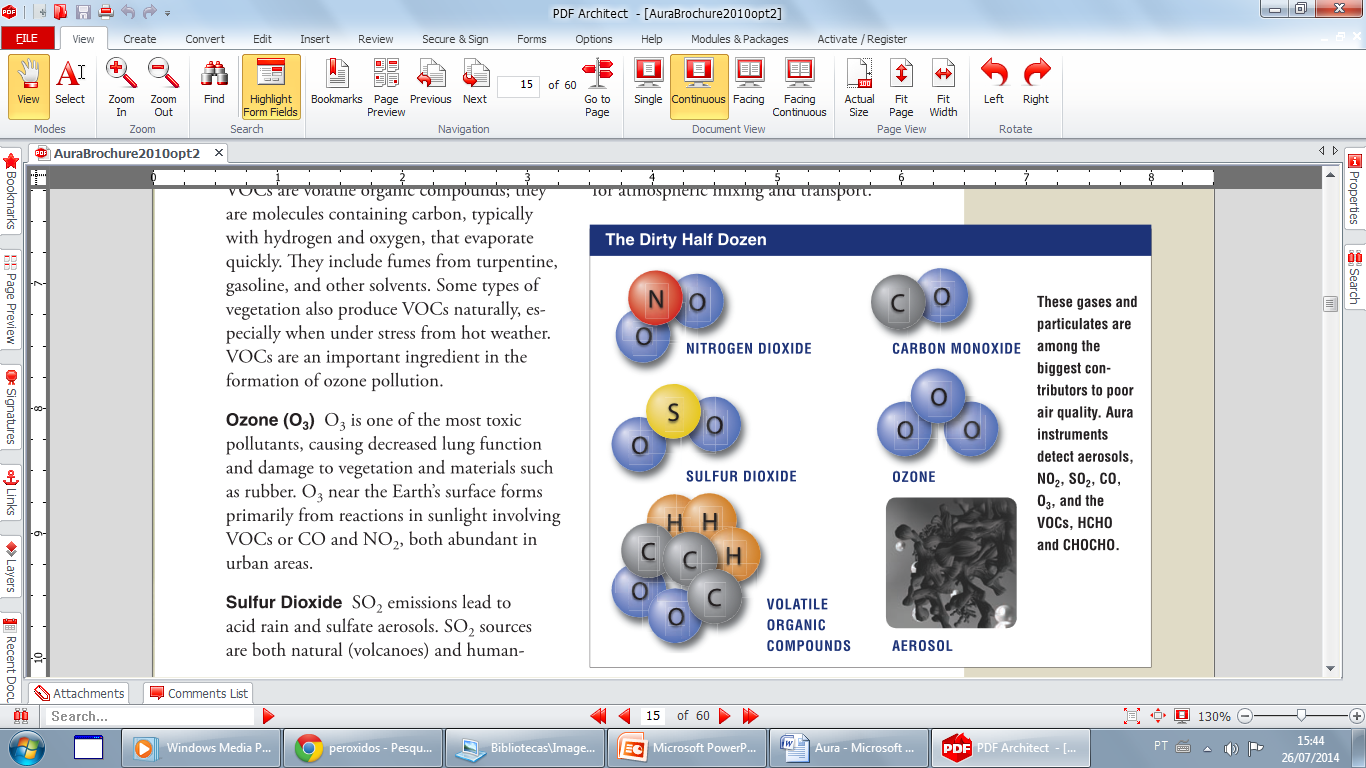 Prejudicial para plantas e pulmão
Formam ozônio ruim
Fumaça de incêndio, sal marinho, poeira, fumaça industrial.
Refletem/absorvem luz solar
Chuvas ácidas
Compostos orgânicos voláteis
Formaldeídos
Uso de biodiesel e hidrocarbonetos;
Isopropeno das árvores: Proteção das folhas? Porque algumas liberam e outras não?
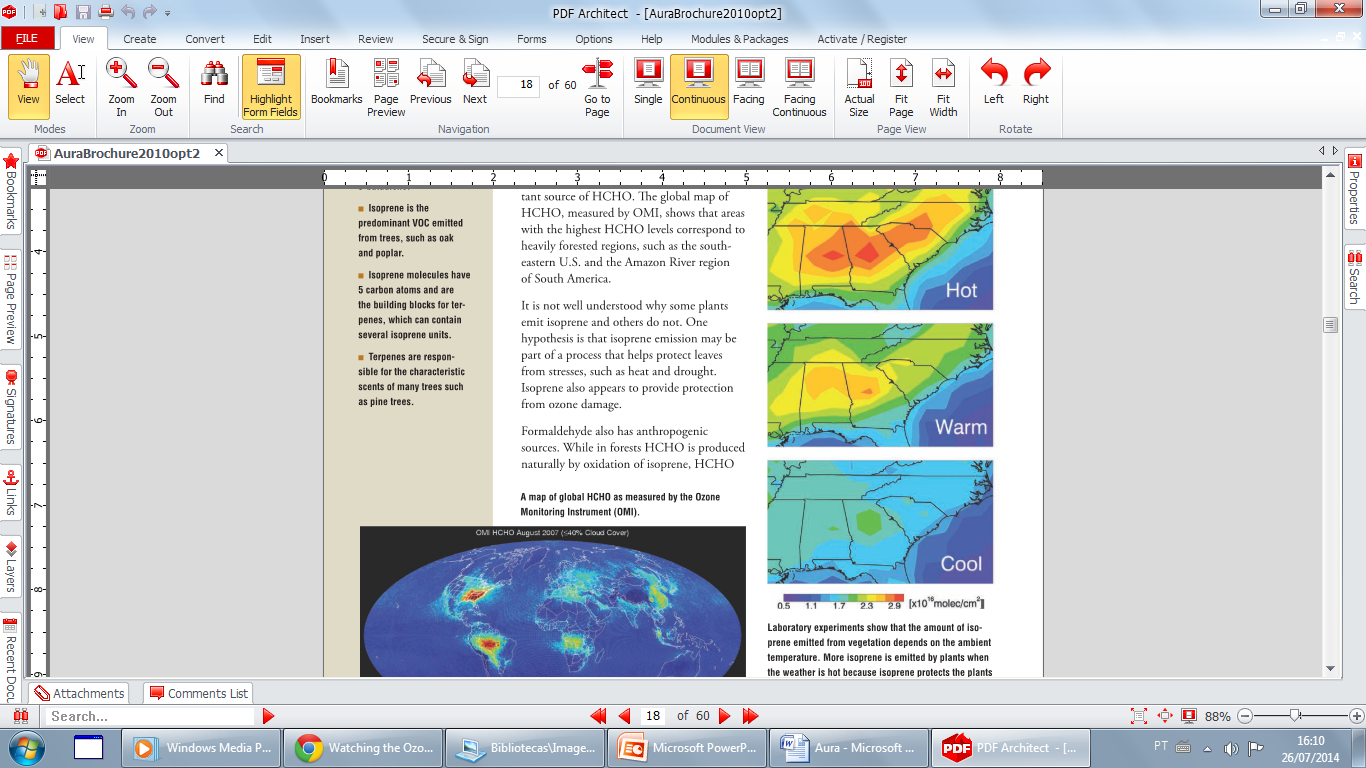 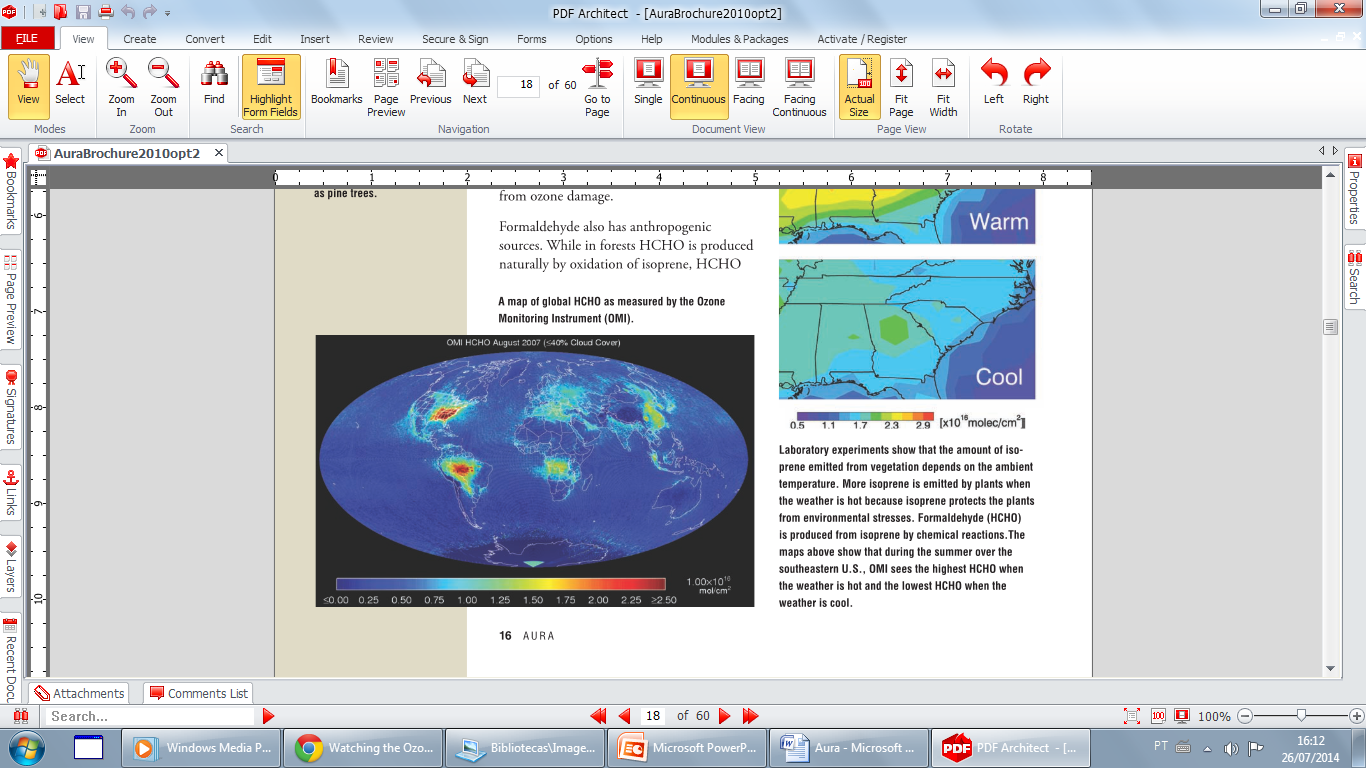 Enxofre
Industrial
Emissões diminuíram devido a algumas leis, mas continuam altas;
Vulcânica
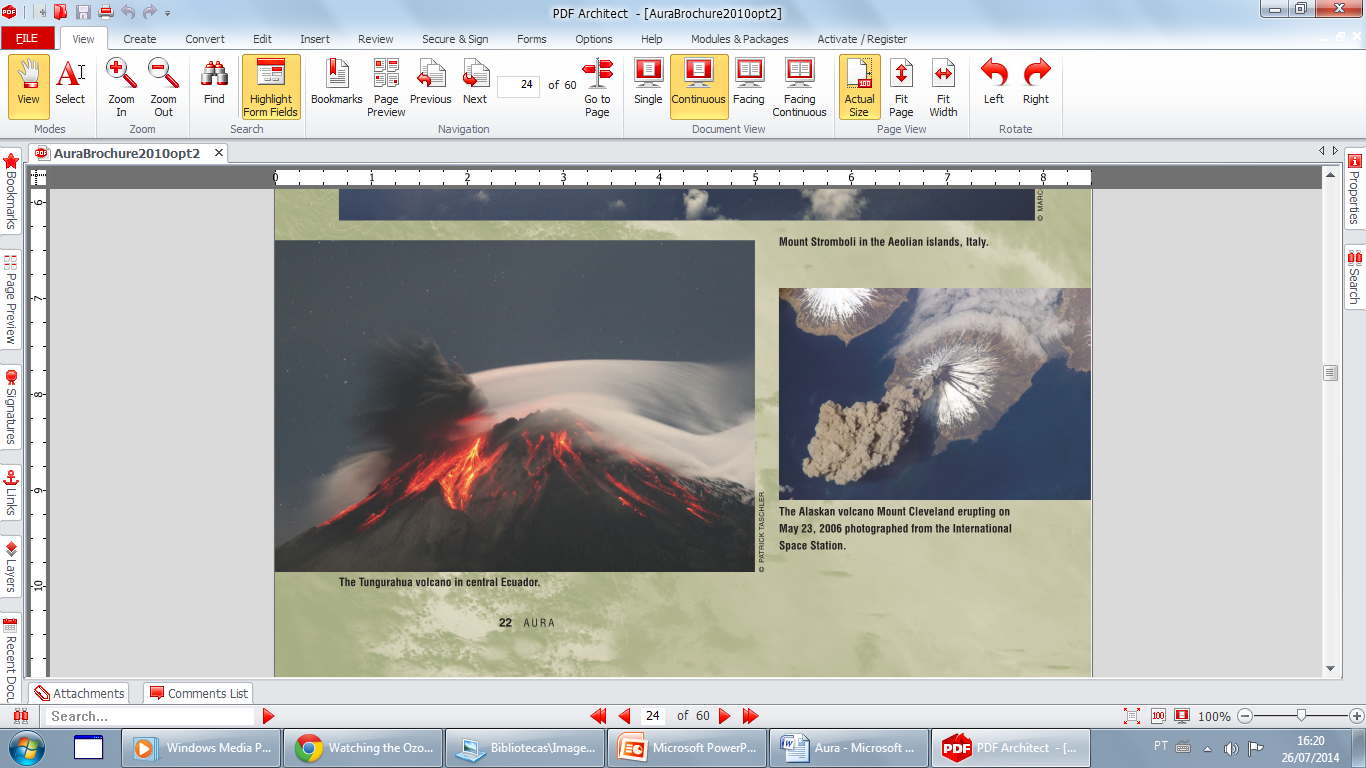 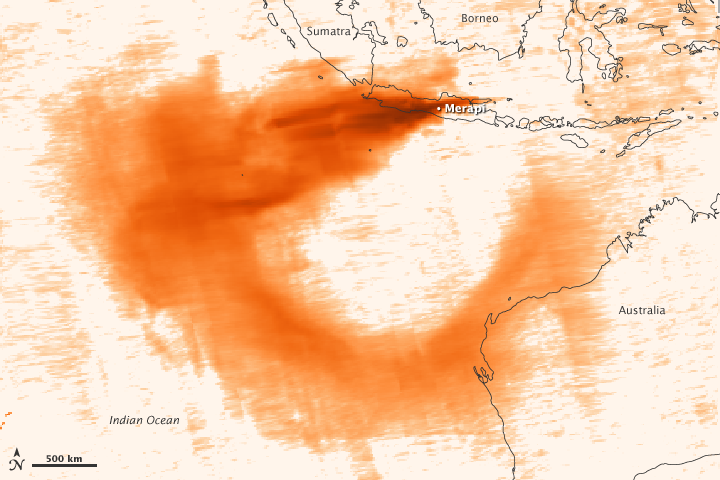 Enxofre
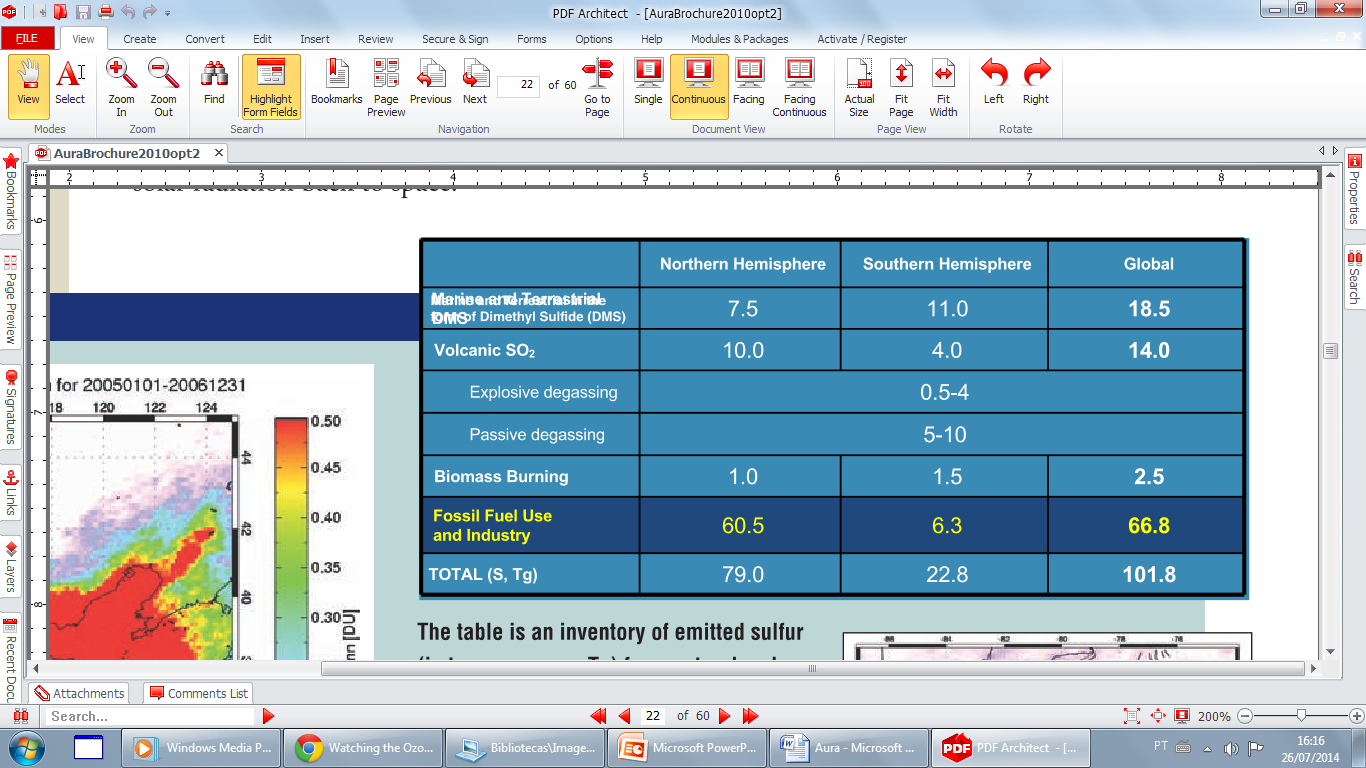 Queimadas
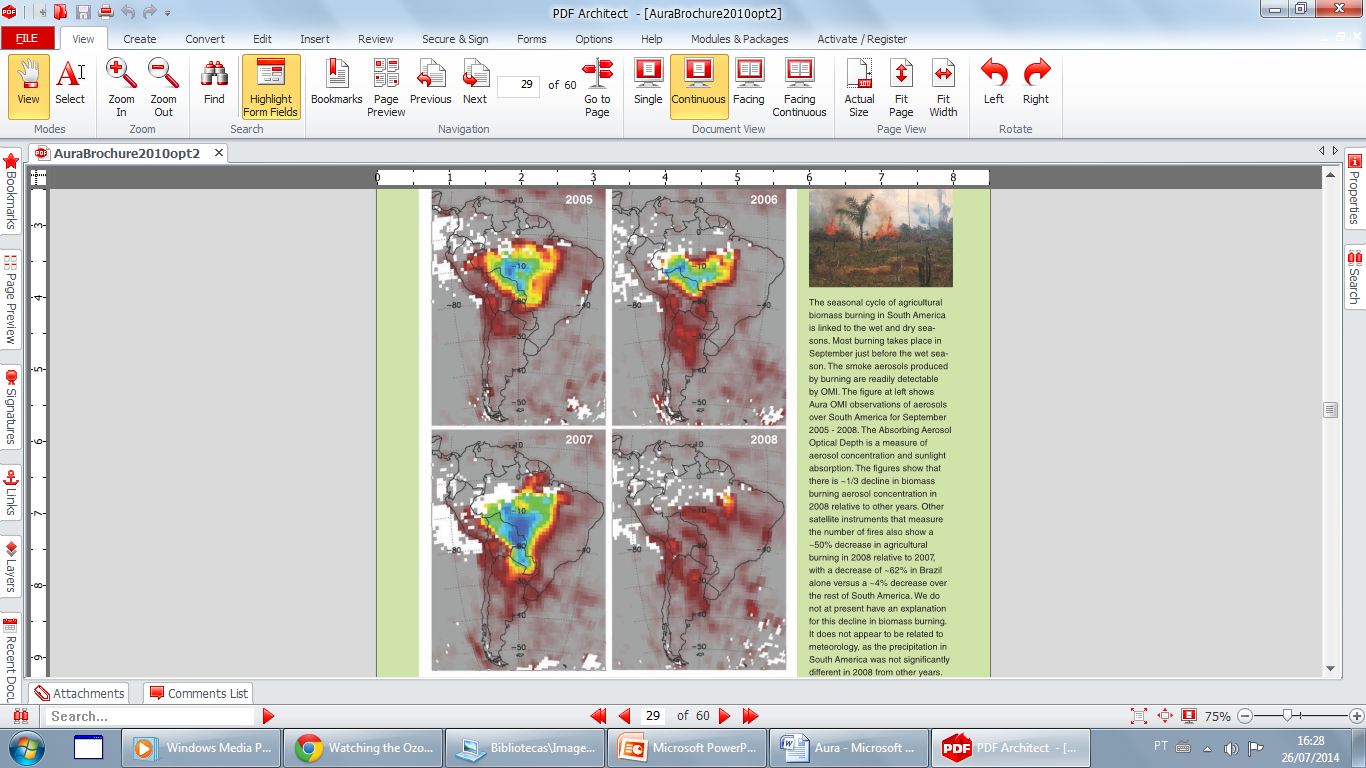 Associadas a estações de seca;

Diminuíram nos últimos anos no Brasil;
Transporte de poluentes
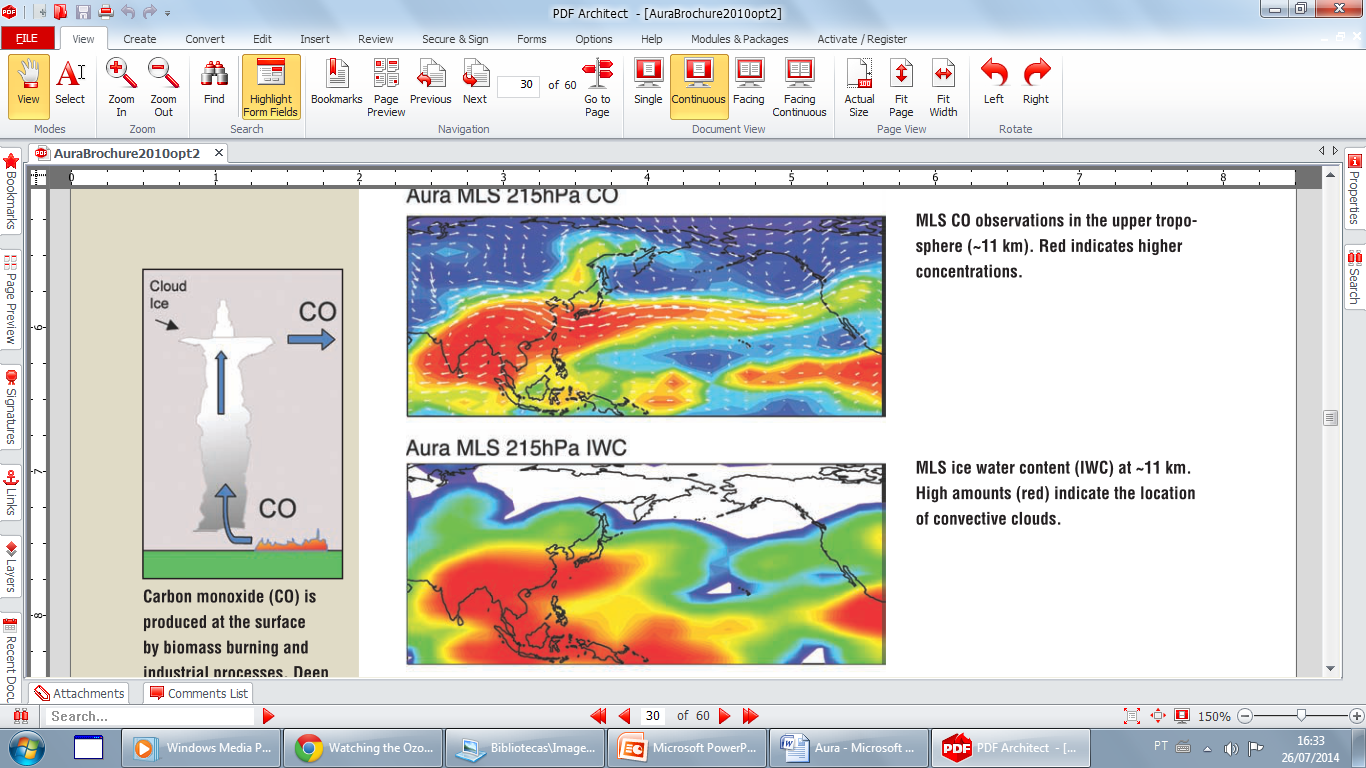 CO pode ser transportado da Ásia até a América do Norte em altas altitudes.
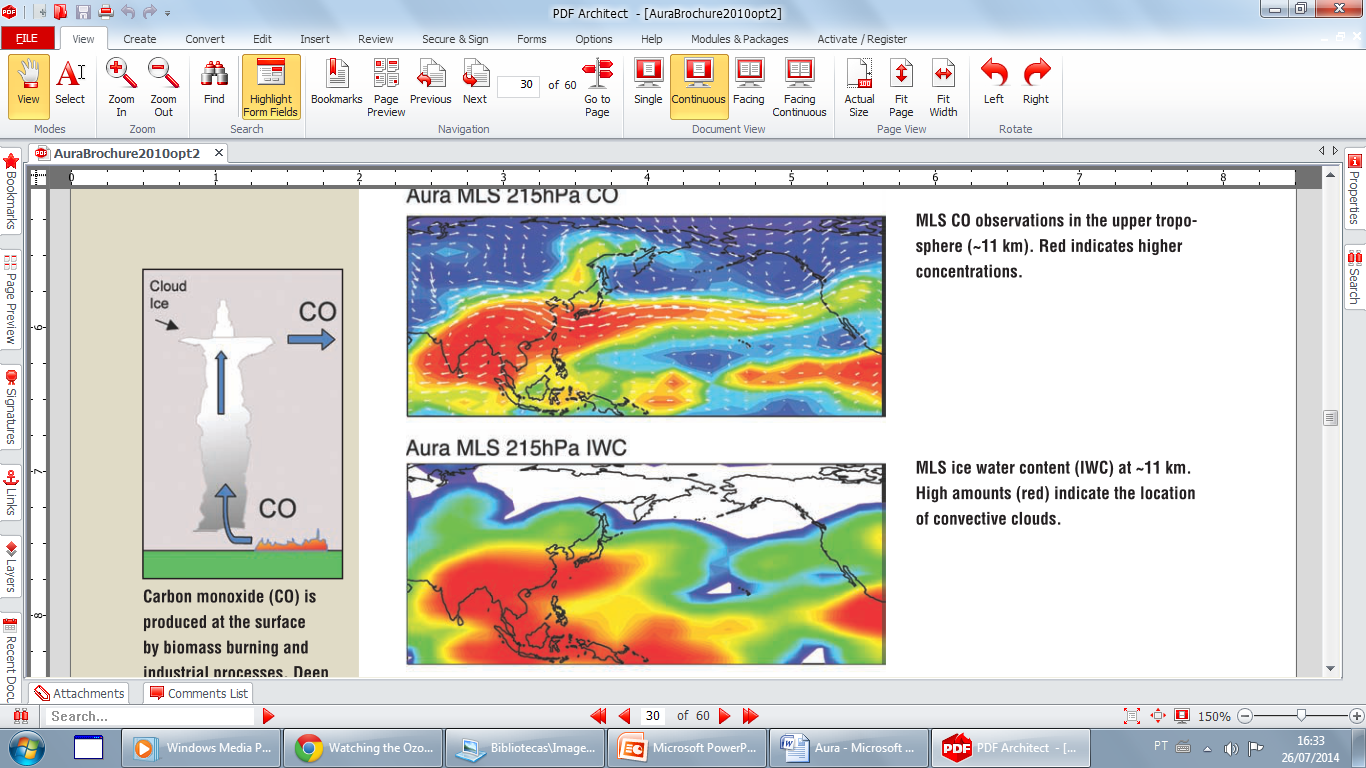 Mudanças climáticas
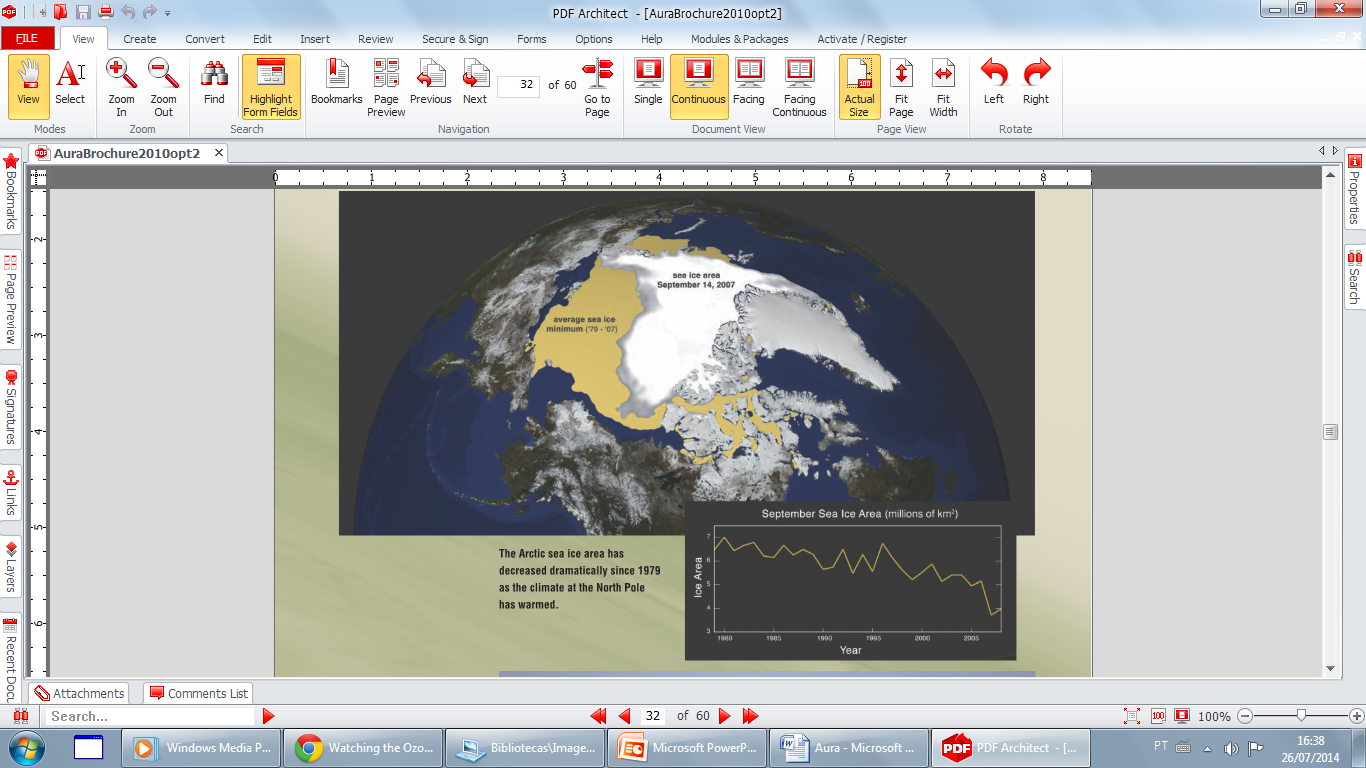 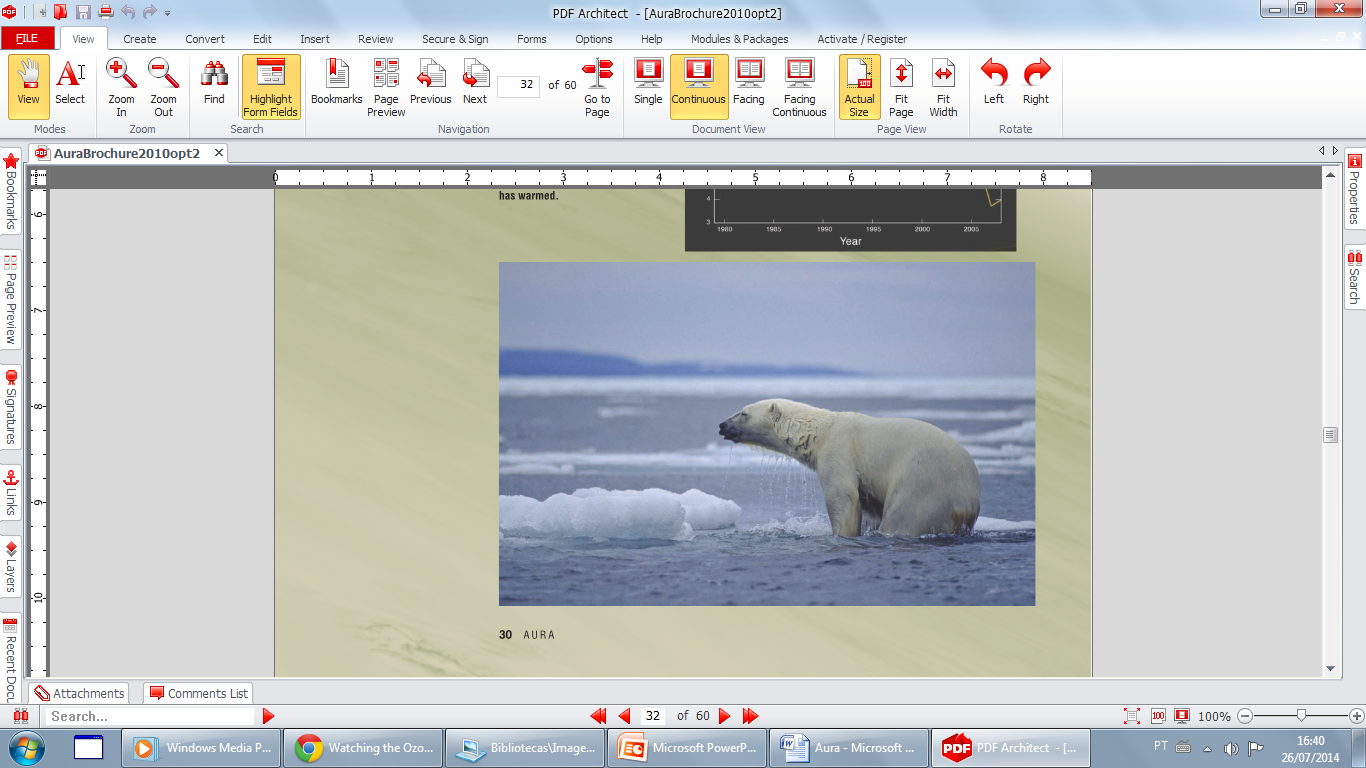 Mudanças climáticas
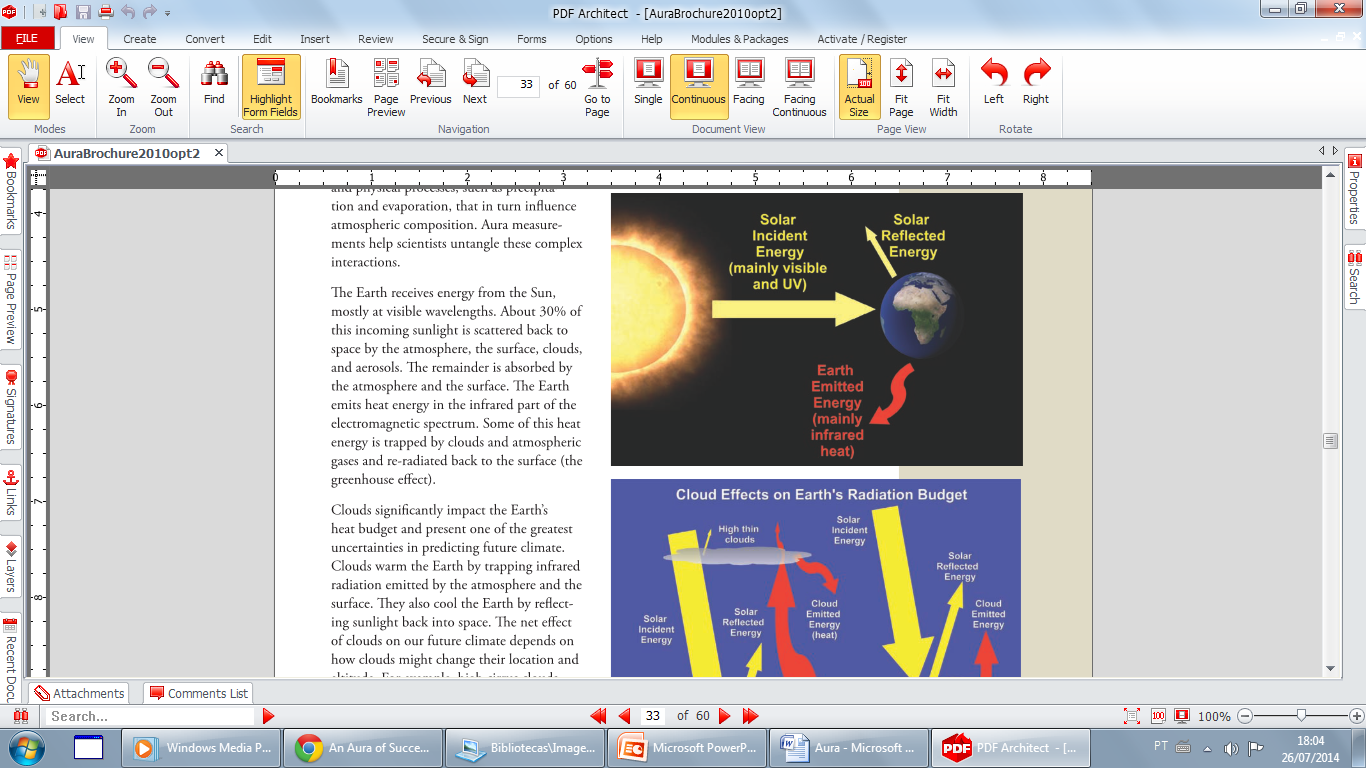 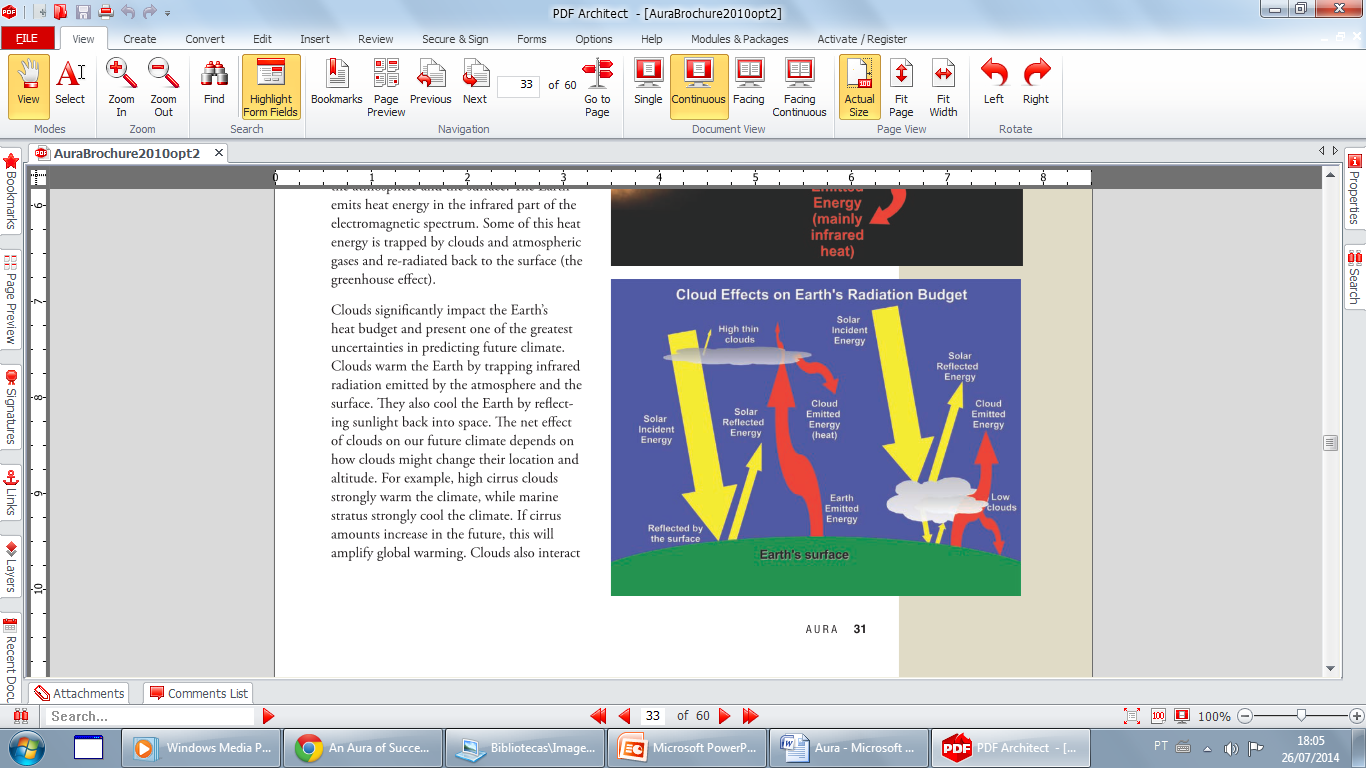 As nuvens interferem no clima, podendo resfriá-lo ou o aquece
[Speaker Notes: As alterações no clima se devem à complicadas interações, que começam a ser mais bem compreendidas. Os gases aerossóis, do efeito estufa e nuvens, participam nessas mudanças, podendo resfriar ou aquecer a Terra. O efeito estufa mantém o calor dentro da Terra, enquanto a camada de ozônio e outros gases refletem boa parte da luz que chega à Terra. As nuvens (naturais ou poluentes) podem aquecer a Terra, pois mantém o calor irradiado pela Terra preso. Mas podem também esfriá-la pois refletem a luz. Tudo depende de onde elas estão e como se movem.]
Hipótese de íris
Proposta em 2001, ela diria que o aumento de temperatura nos oceanos faria a Terra esfriar.

O Aura comprovou o oposto.
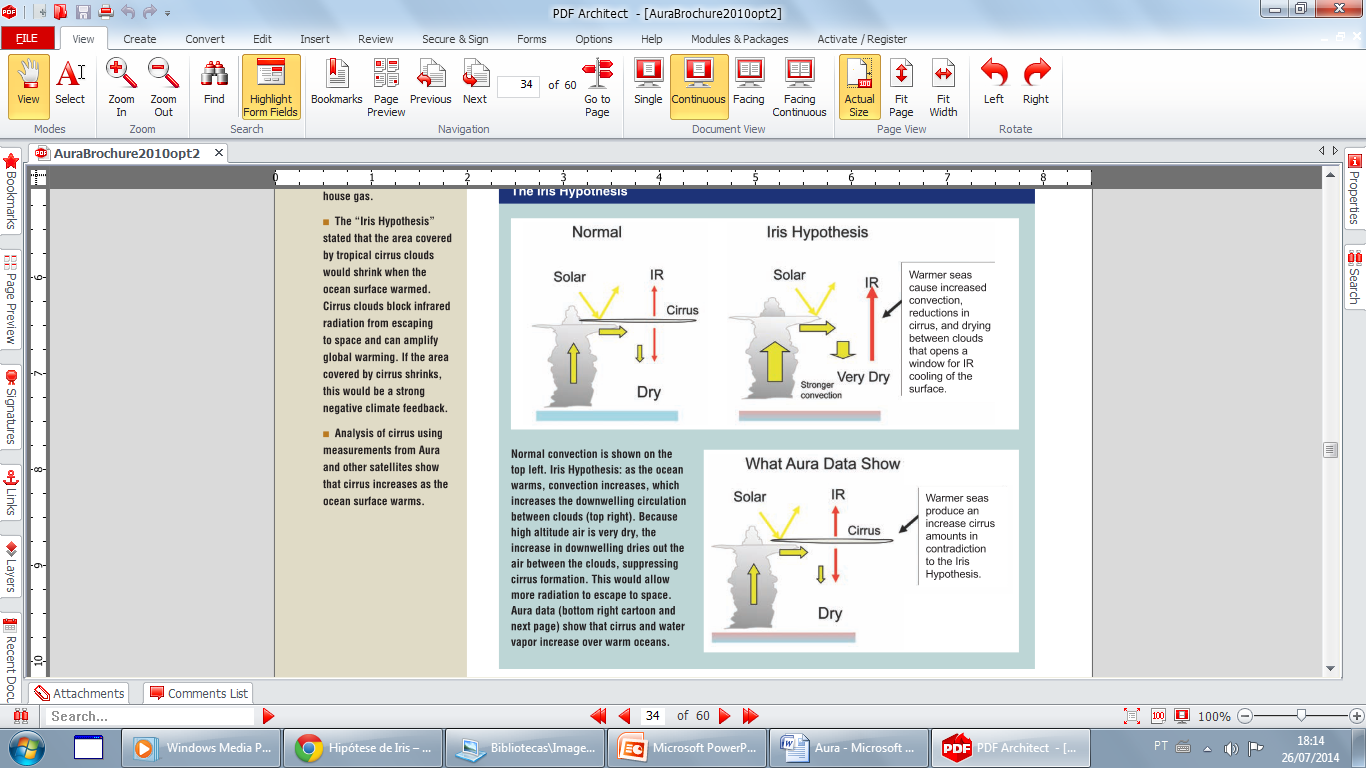 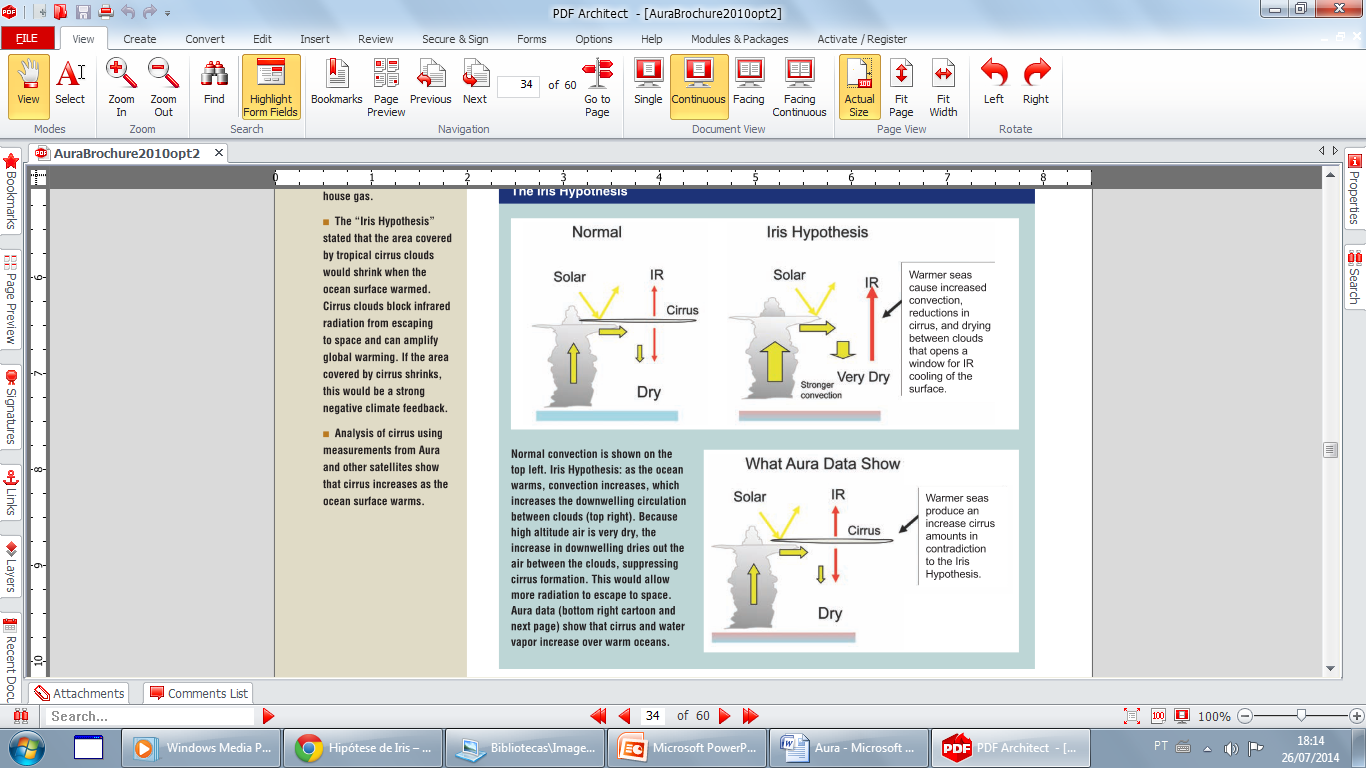 Ozônio troposférico
Regiões mais poluídas tem mais reabsorção de calor.
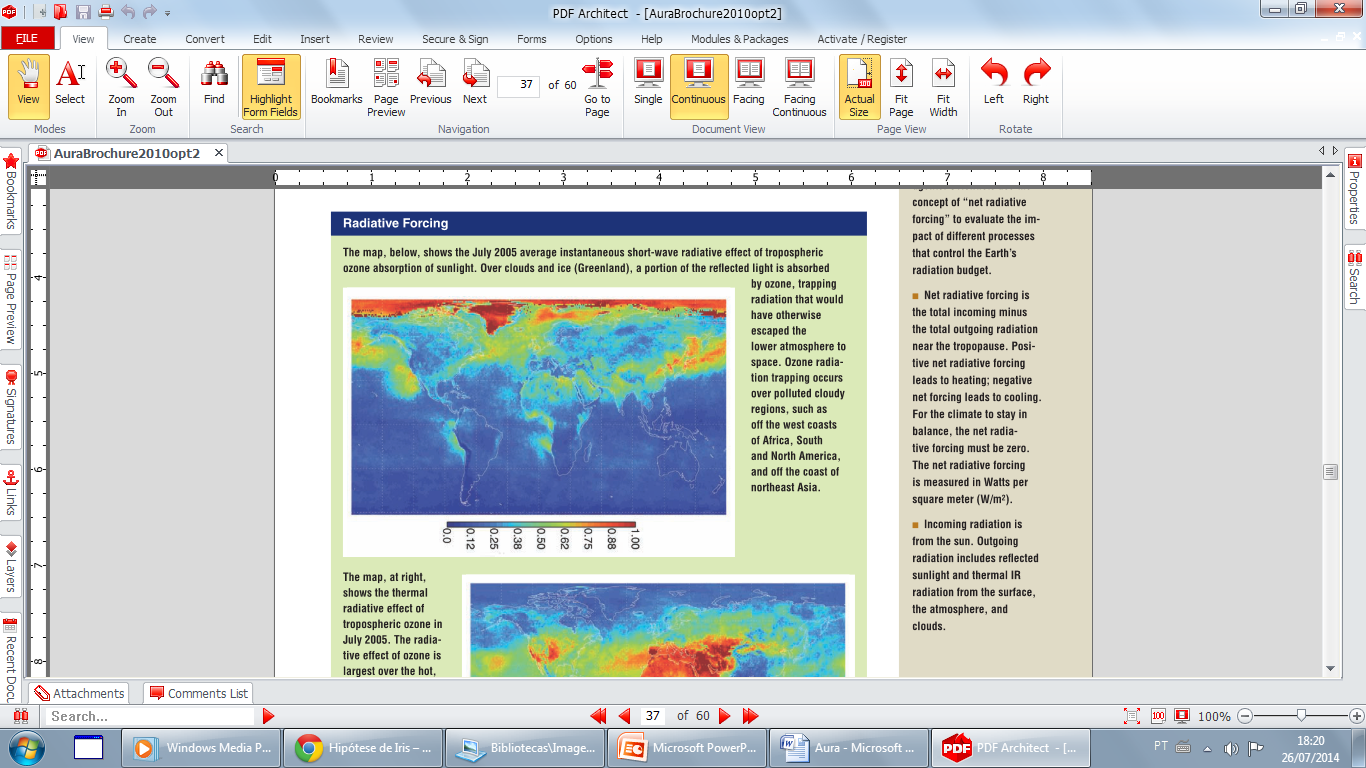 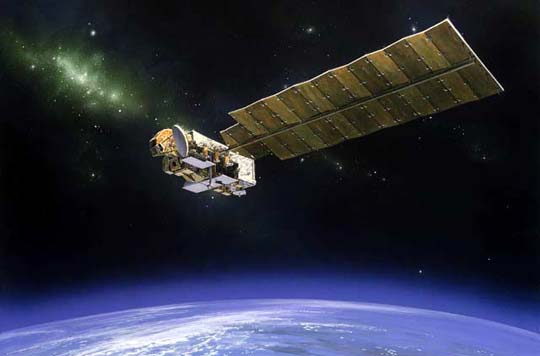 “Não existem passageiros na Espaçonave Terra. Somos todos da tripulação.” (Marshall McLuhan, 1964)
Perguntas?
Informações
http://earthobservatory.nasa.gov/Features/?eocn=topnav&eoci=features

http://aura.gsfc.nasa.gov/

http://www.nasa.gov/mission_pages/aura/main/#.U9Qi__ldV1Y

http://www.cdcc.usp.br/cda/aura/AuraBrochure2010opt2.pdf